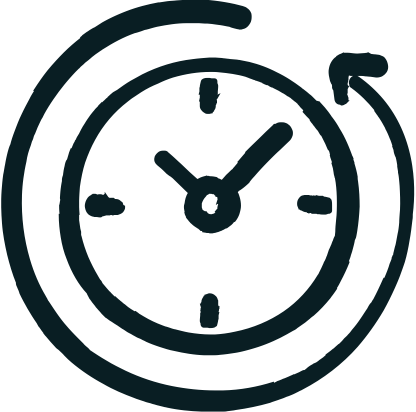 12 minuter
Gör mer av det som funkar
Prova denna mini-övning för att synliggöra de små utvecklingsstegen ni tar i vardagen.
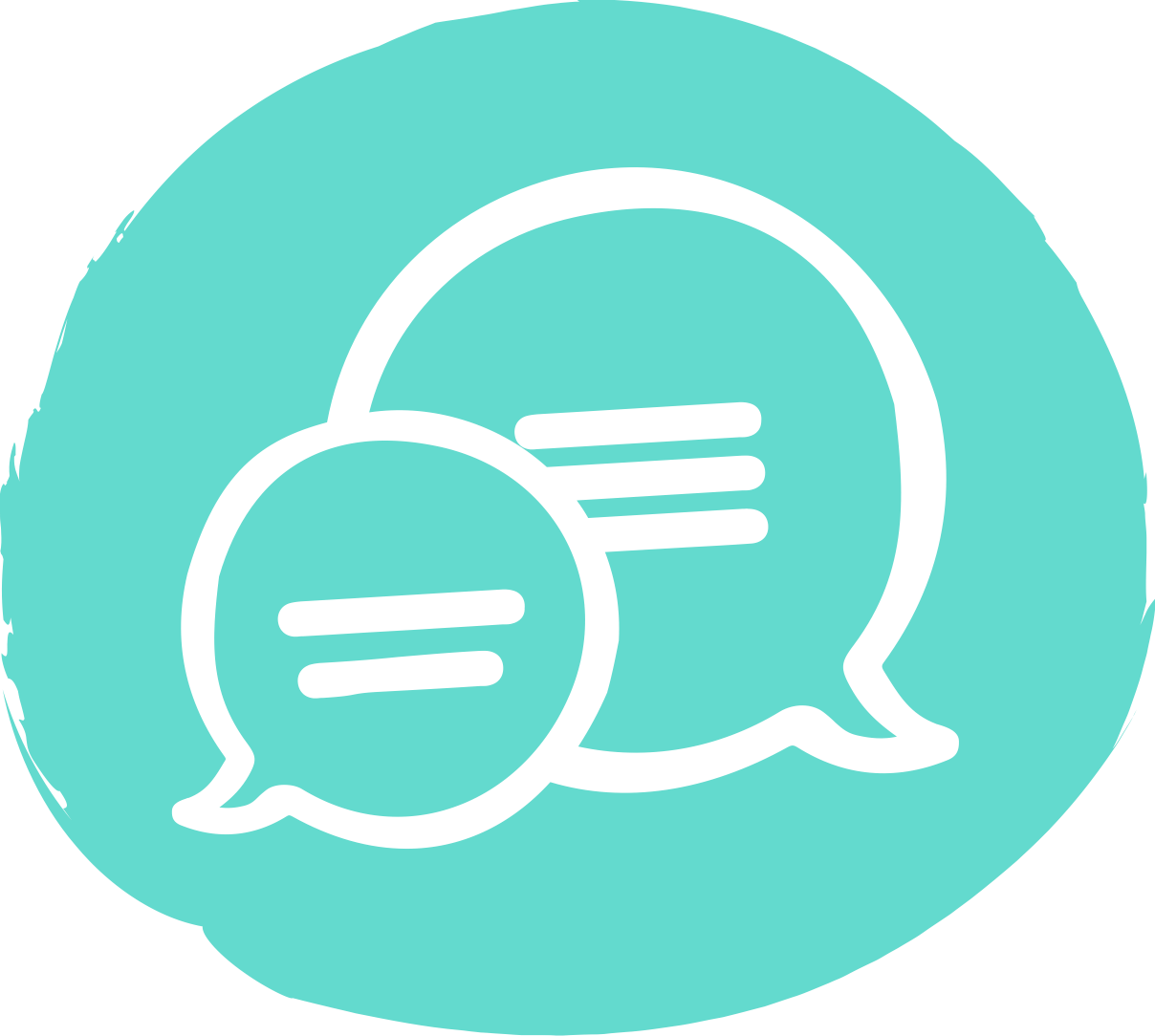 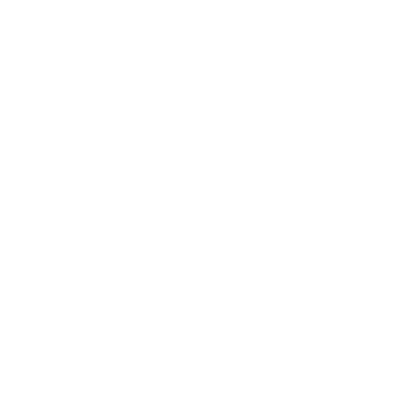 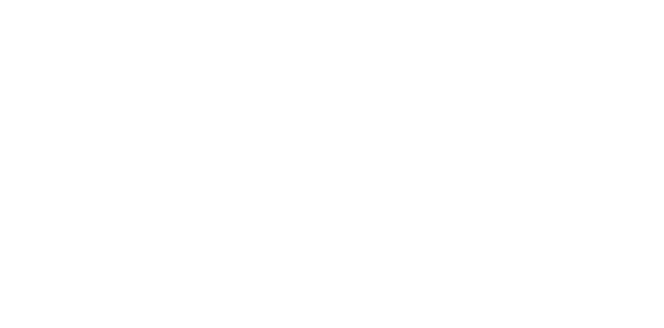 2 min
Prata
Grupp
Mera!
Ibland känns det som att inget händer, men det är sällan sant. En framgång kan vara något litet eller något stort och att dela framgångar är ett sätt att synliggöra små utvecklingssteg som ni tar i vardagen. De kanske inte alltid syns men de är värdefulla.
Genom att höra om andras framgångar ökar förståelsen för varandra och gruppen utvecklas positivt. När vi pratar om det som vi känner positivt för synliggör vi det som fungerar och får det att växa.
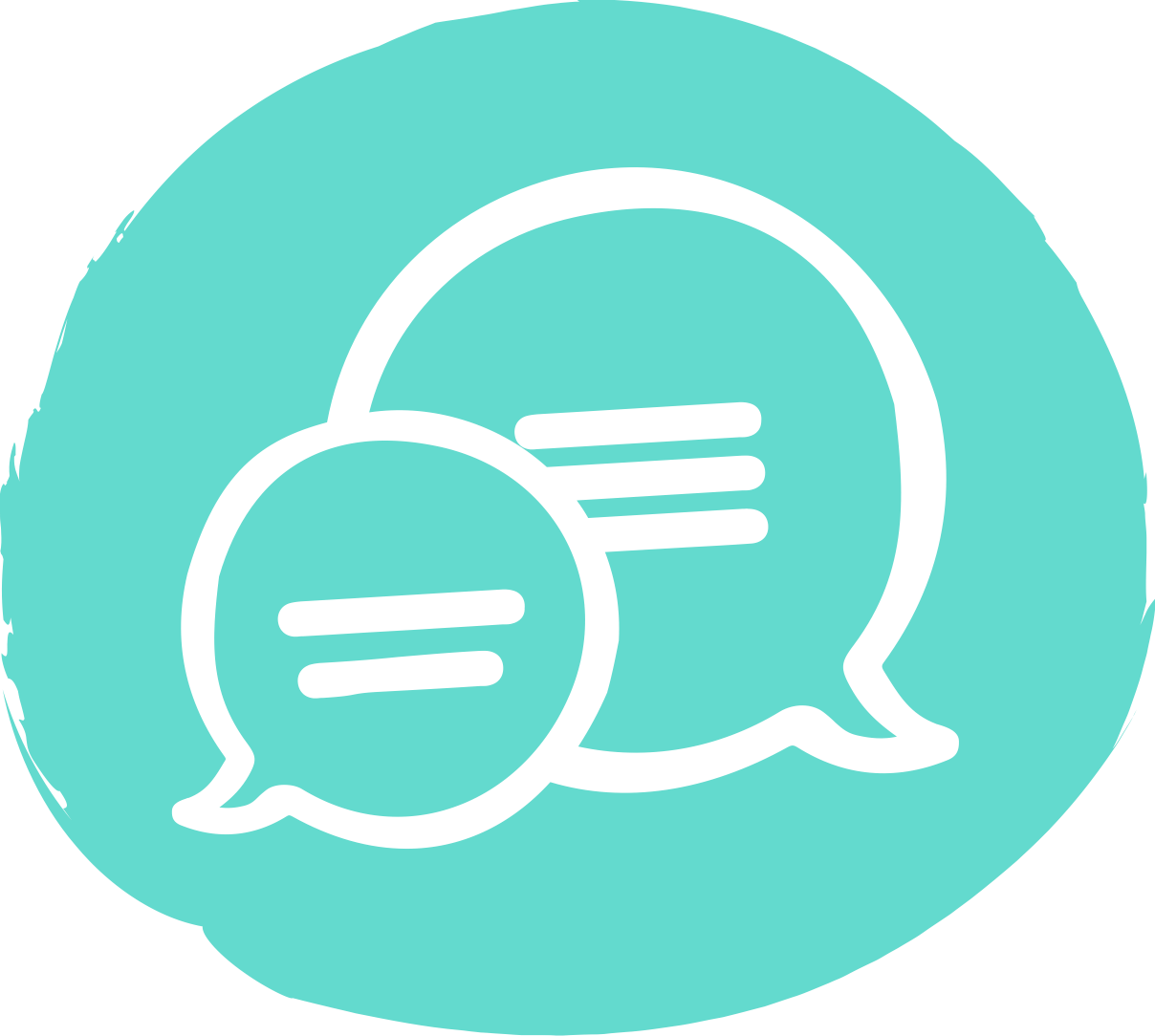 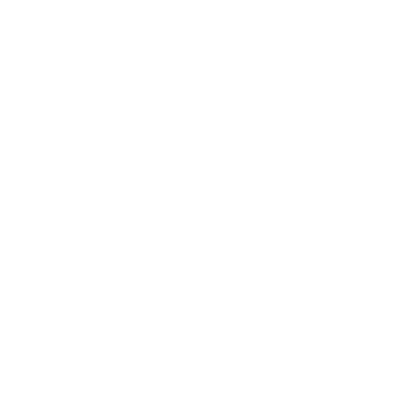 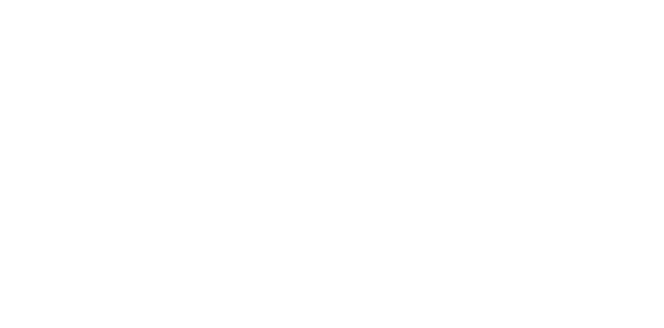 10 min
Prata
Grupp
Pröva!
Be deltagarna att berätta något av följande:- Något som någon tackat eller berömt dig för senaste tiden.- Något som du påbörjat eller ordnat.- Något som du har du slutat göra eller provat att göra på ett annat sätt.- Något som du uppskattar med kollegorna och med saker som utförts i arbetet.
Be deltagarna att under 1 minut var dela med sig av sitt svar på frågan.
Gör en egen kort reflektion efter mötet: Hur var läget innan mötet och hur är det nu efter övningen?
Inled eller avsluta ett möte med att ställa någon av dessa frågor som deltagarna får fundera över.
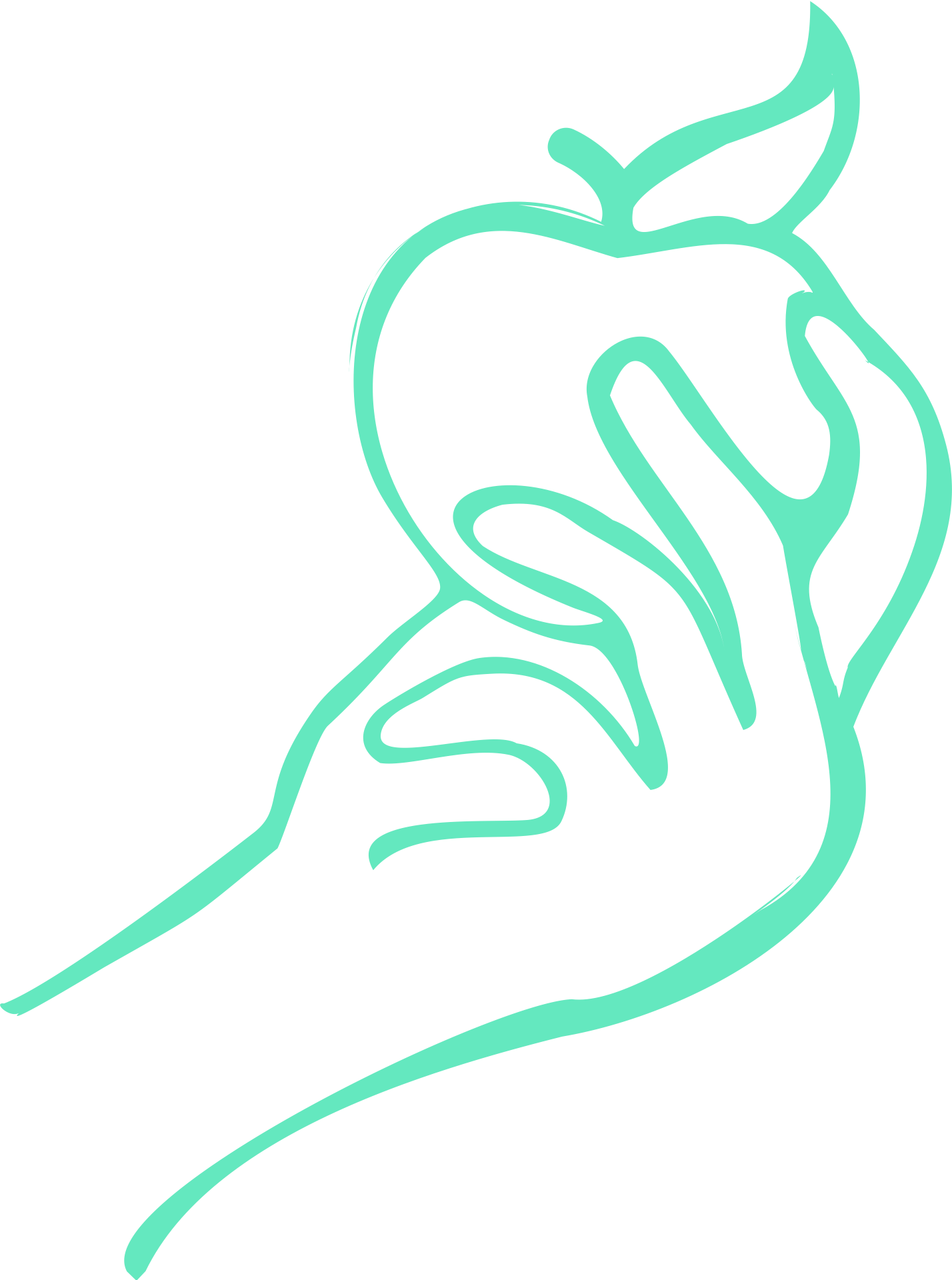 Dokumentets syfte
Mer info:
www.hejainnovation.se 
uppsala.se/innovationskraft 
innovation@uppsala.se
Detta dokument är en prototyp av Lärandeprojektet för innovationsledning (2021-2022). 
Ett projekt av Uppsala kommun tillsammans med Helsingborgs stad, och flera andra kommuner. Vinnova finansierade arbetet. 
I vetskap om informationen på denna sida får innehållet delas.
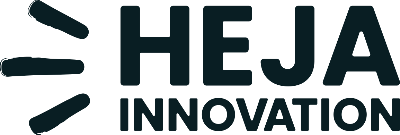 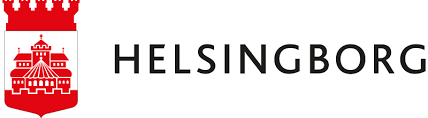 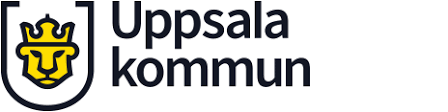 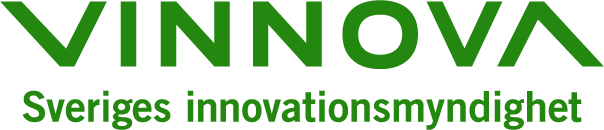